07 февраля 2017 г. Об итогах осуществления заказчиками МО Динской район закупок за 2016 год
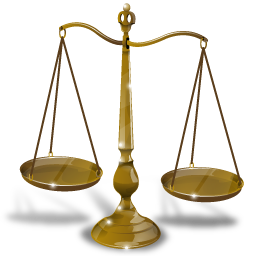 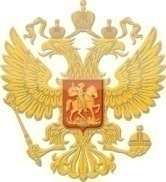 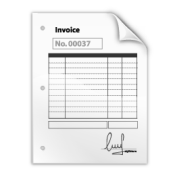 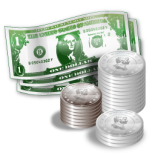 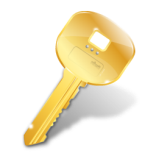 Докладчик: А.А. Демченко - начальник отдела муниципальных закупок 
                                                администрации МО Динской район
1
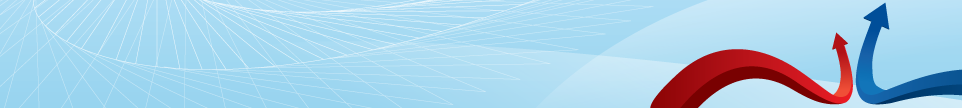 Сумма заключенных заказчиками Динского района контрактов в 2016 г. – 1 016,7 млн. руб.
2
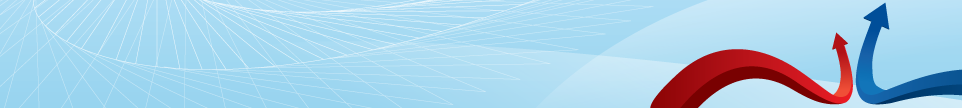 Анализ заключения муниципальных контрактов заказчиками муниципального образования Динской район 
в 2016 году
3
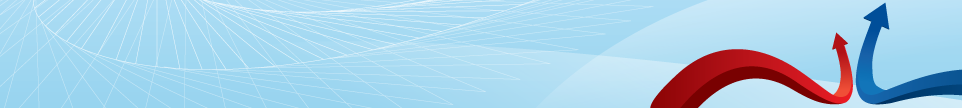 Структура контрактов в разрезе ГРБС
Общая сумма заключенных контрактов в 2016 г. – 744,5 млн. руб.
4
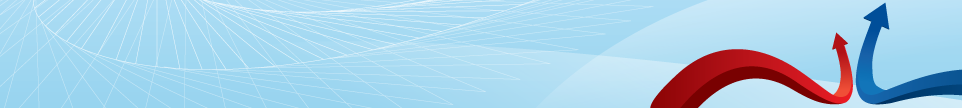 Постановление администрации муниципального образования Динской район от 27.01.2016 № 54 «О централизации закупок товаров, работ, услуг для обеспечения муниципальных нужд и нужд бюджетных учреждений муниципального образования Динской район, осуществляемых конкурентными способами определения поставщиков (подрядчиков, исполнителей)»
Администрация МО Динской район (в лице отдела муниципальных закупок) является уполномоченным органом на определение поставщиков (подрядчиков, исполнителей) конкурентными способами (кроме ЦРБ)
5
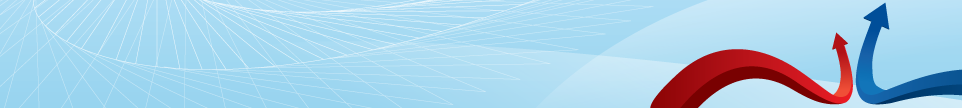 Заказчики – казенные и бюджетные учреждения МО Динской район
Администрация МО Динской район  
(10 заказчиков)
КСП
Фин. управление
Управление образования
(61 
Заказчик)
Отдел 
культуры
(9 
Заказчик)
82 учреждения 
(65 осуществляли закупки конкурентными способами – 80%)
6
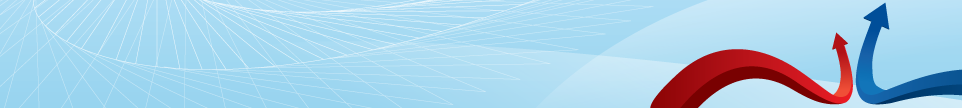 Соотношение доли конкурентных и неконкурентных закупок 
в разрезе ГРБС МО Динской район
7
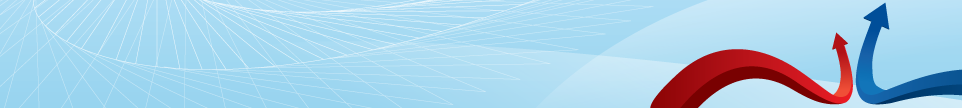 Структура закупок за 2016 год
Заключено контрактов заказчиками района:
8
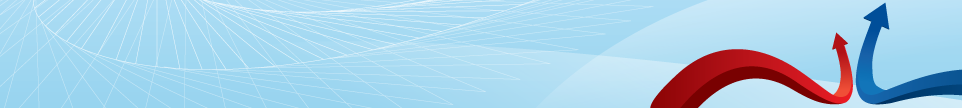 Структура закупок, осуществляемых конкурентными способами 
в разрезе ГРБС
Общая сумма контрактов по итогам конкурентных закупок – 282,4 млн. руб.
9
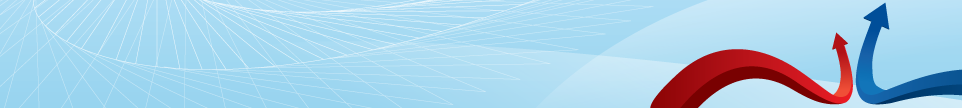 Контрактная служба администрации
Из 255 контрактов на  общ. сумму 58,8 млн. руб. по итогам конкурентных закупок с заключено 116 контрактов (16 электрон. аукционов, 100 запросов котировок) на общ. сумму 49,8 млн. руб. (84,7%)
10
Доля закупок до 100 000 руб. – 2,9 млн. руб. (4,3%)
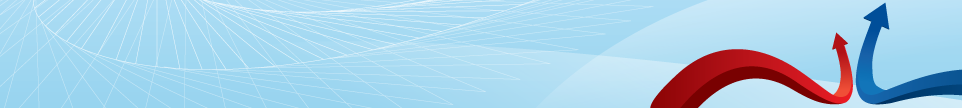 Количество жалоб на заказчиков района:
11
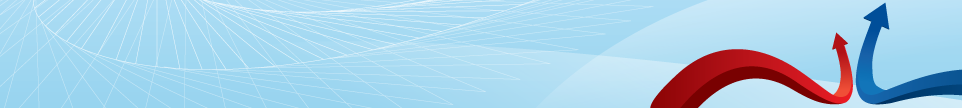 2. Анализ заключения муниципальных контрактов заказчиками сельских поселений муниципального образования Динской район в 2016 году
12
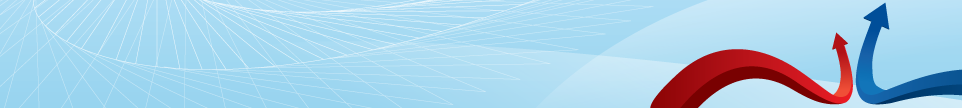 Структура закупок за 2016 год
Заключено контрактов заказчиками поселений:
13
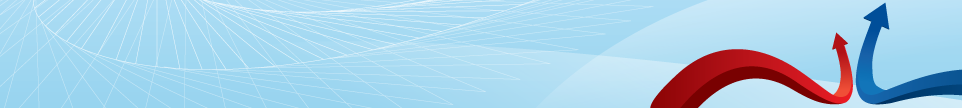 Справочно:
Соотношение доли конкурентных и неконкурентных закупок
в разрезе сельских поселений МО Динской район
14
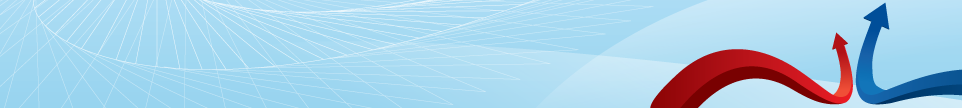 Количество жалоб на заказчиков поселений:
15
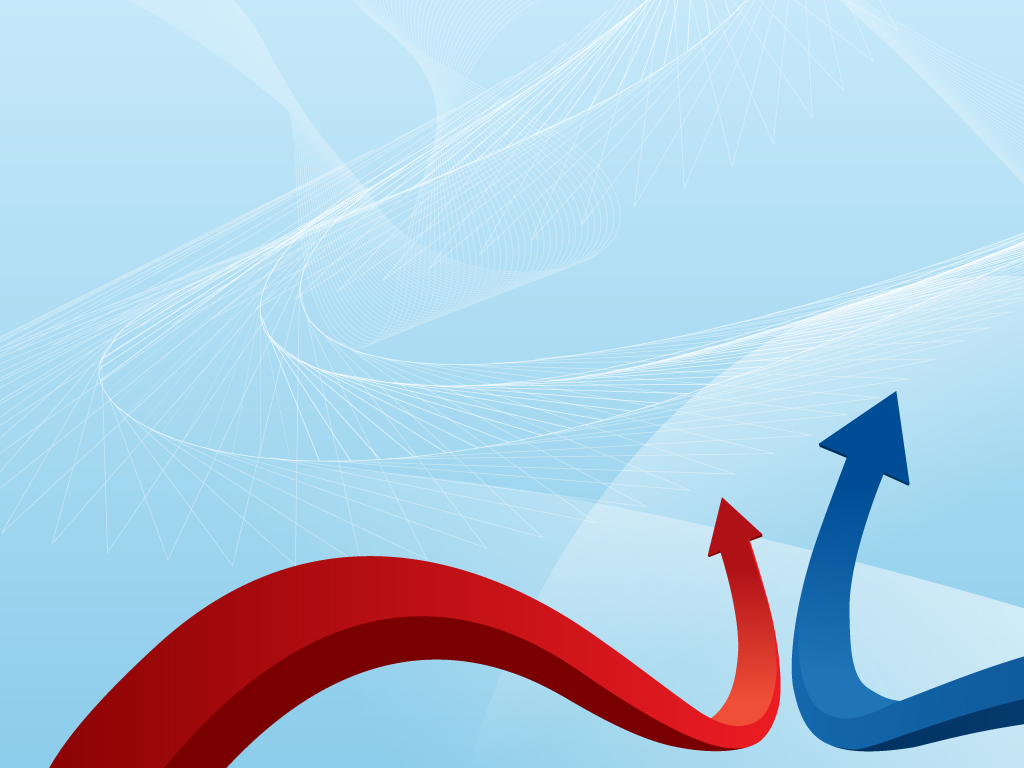 Благодарю за внимание!
Отдел муниципальных закупок администрации МО Динской район тел.: 6-56-70
e-mail: dinsk_zakupki@mail.ru
16